Universal design research project cycles 1 and 2
Annemaree Gibson & Annie Carney
Teaching & Learning Specialists
Box Hill Institute
May 26 2021  |  Annemaree Gibson & Annie Carney
A research project
How can VET teachers apply the Principles of Universal Design in Education to support learners of all abilities?
The research cycles
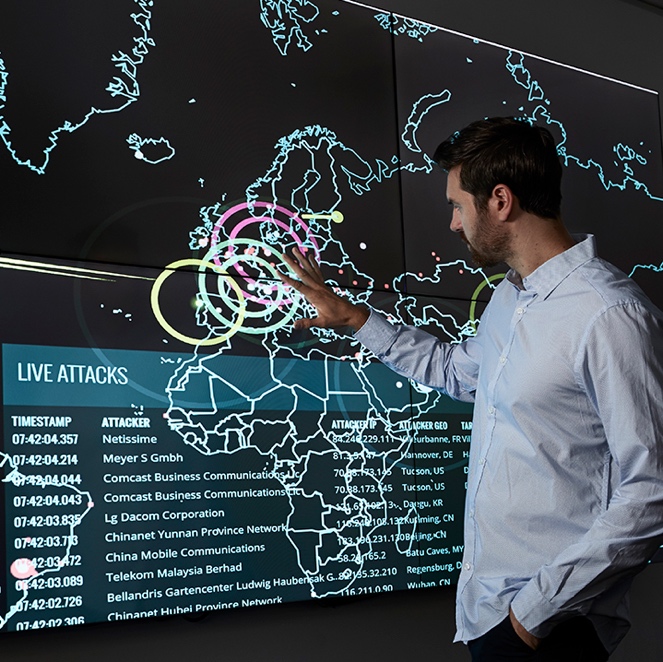 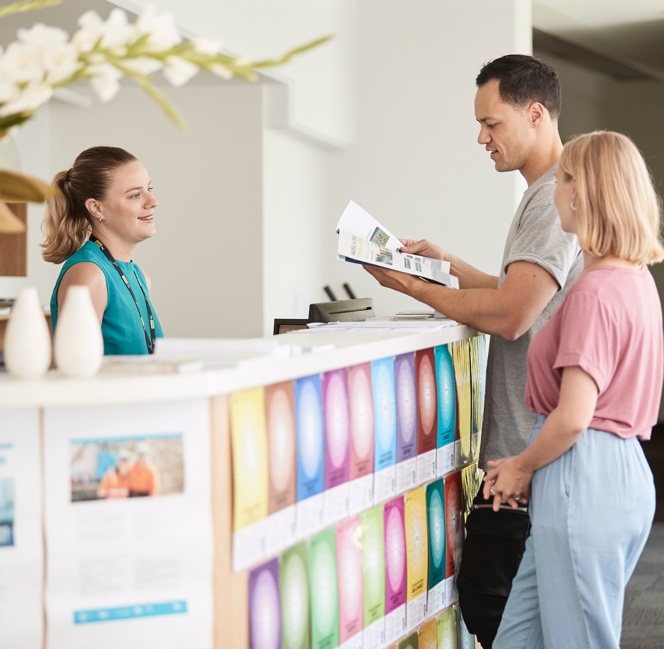 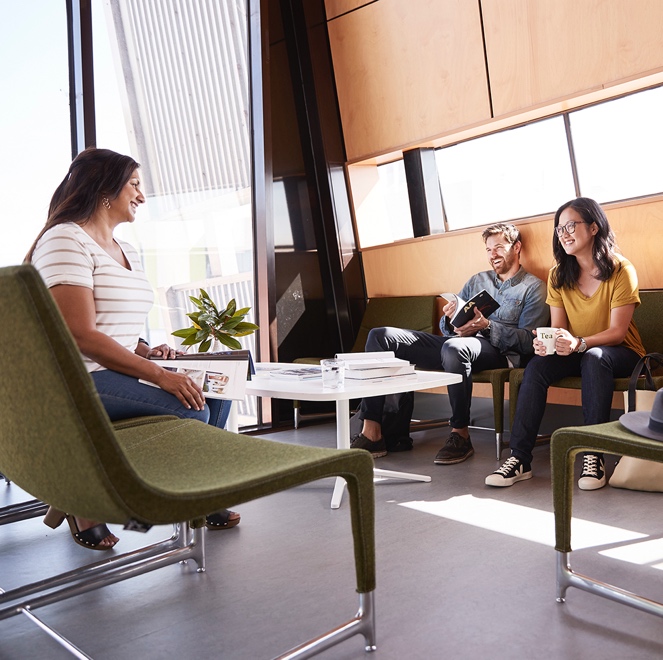 CYCLE 1
CYCLE 2
PUDDLEs
Evaluate
Analyse
Explore
Collaborate
Implement
Reflect
Pivot
Further enquiry
Cycle 1: Collaboration
Animated video + Expert teacher + Sharing
Dean Champ
Teacher – Special Education
Cycle 1: Implementation
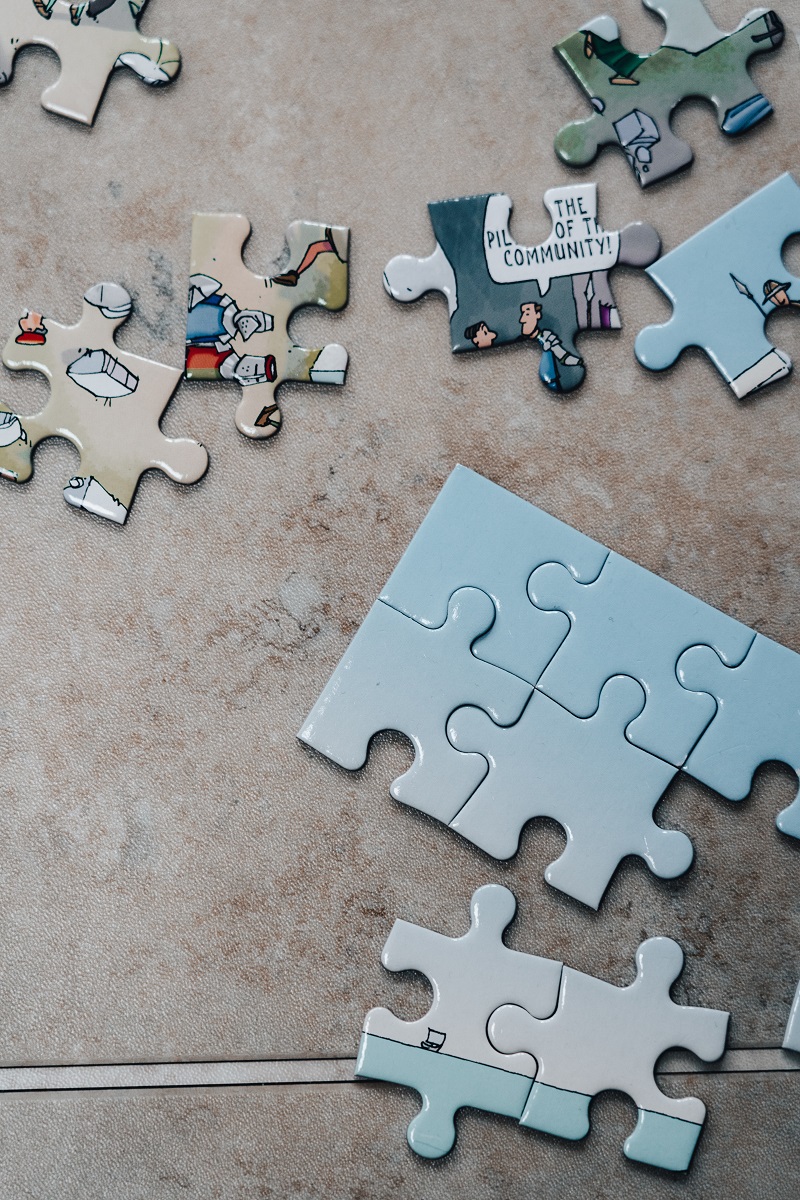 Community of practice
Universal Design for VET teachers course
A research project: 
" How can VET teachers apply the Principles of Universal Design in Education to support learners of all abilities? "
[Speaker Notes: .]
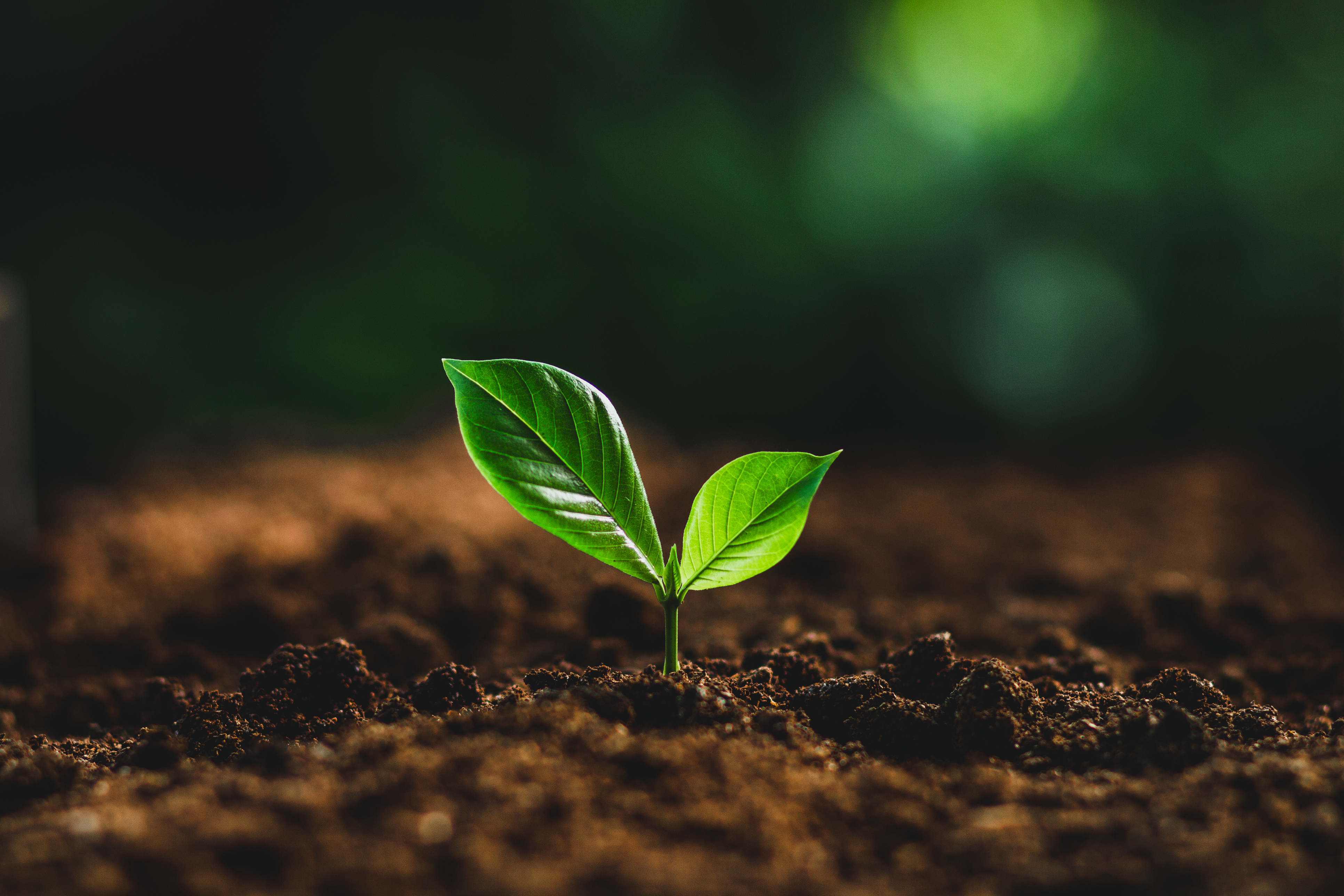 What the data suggests in cycle 2
Insufficient data
Limited participants
Short timeframe
Why?
Participation barriers
Too early
EMAR CPDE outcomes – cycle 2
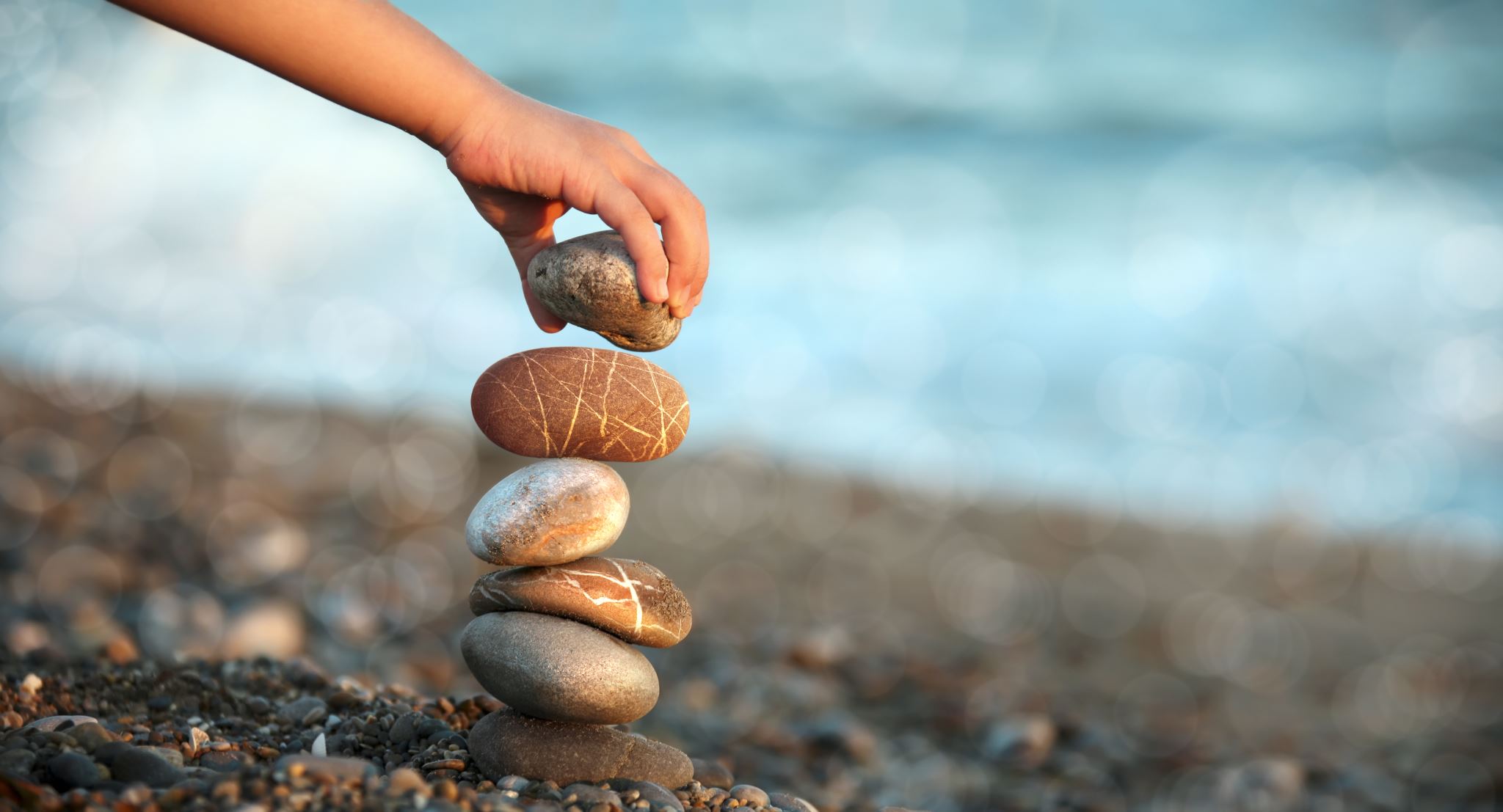 Time to consider and adapt
Enrolment comparison
Make compulsory or promote?
Intrinsic versus extrinsic motivation
Communication strategies
Cycle 2 conclusions
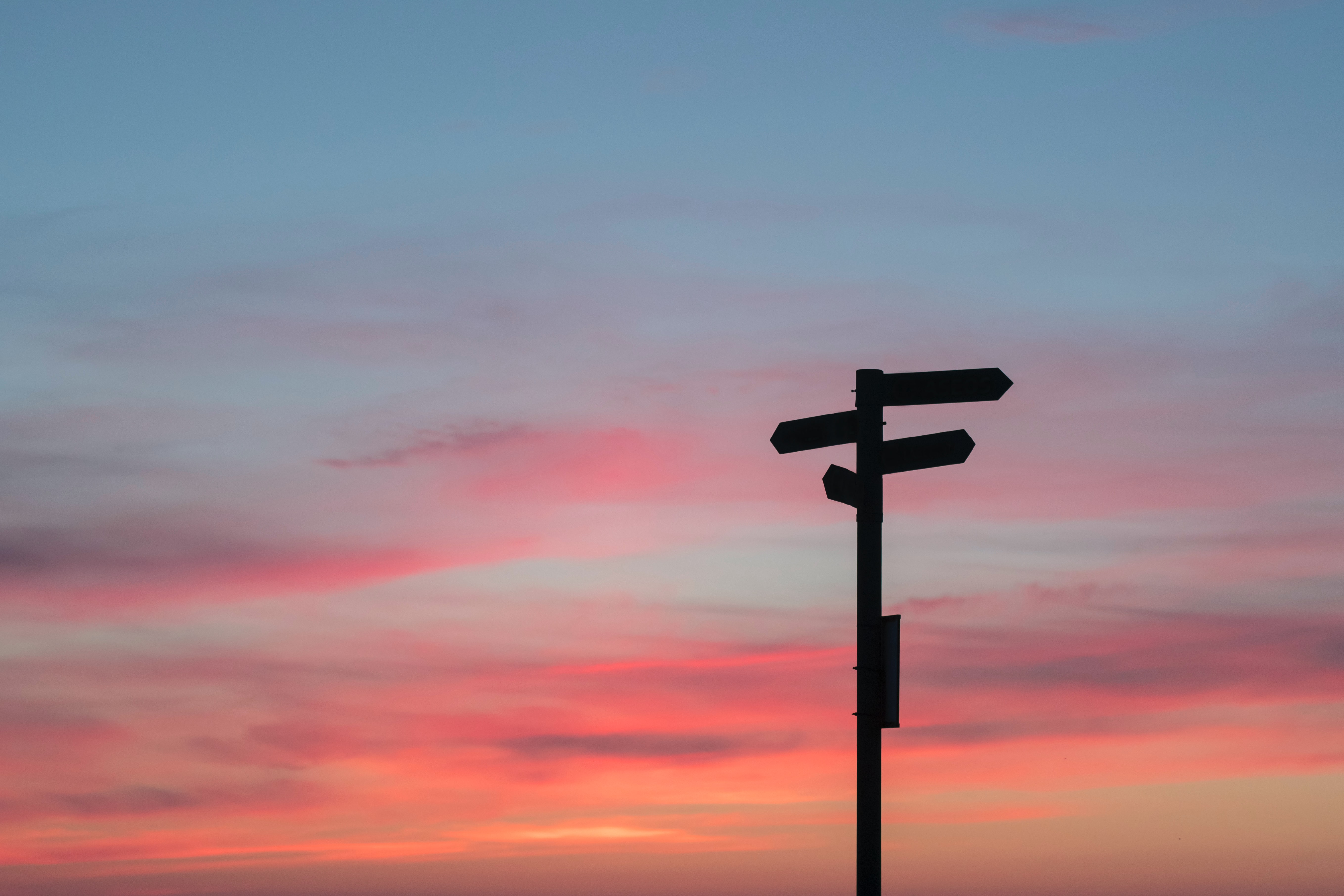 EMAR tool
Effectiveness: critical decision points
Where we are now
Where to next?
Further enquiry
Emerging themes
Literature and environmental review
Photo by Javier Allegue Barros on Unsplash
Principles of Universal Design Development Learning Essentials (PUDDLEs)
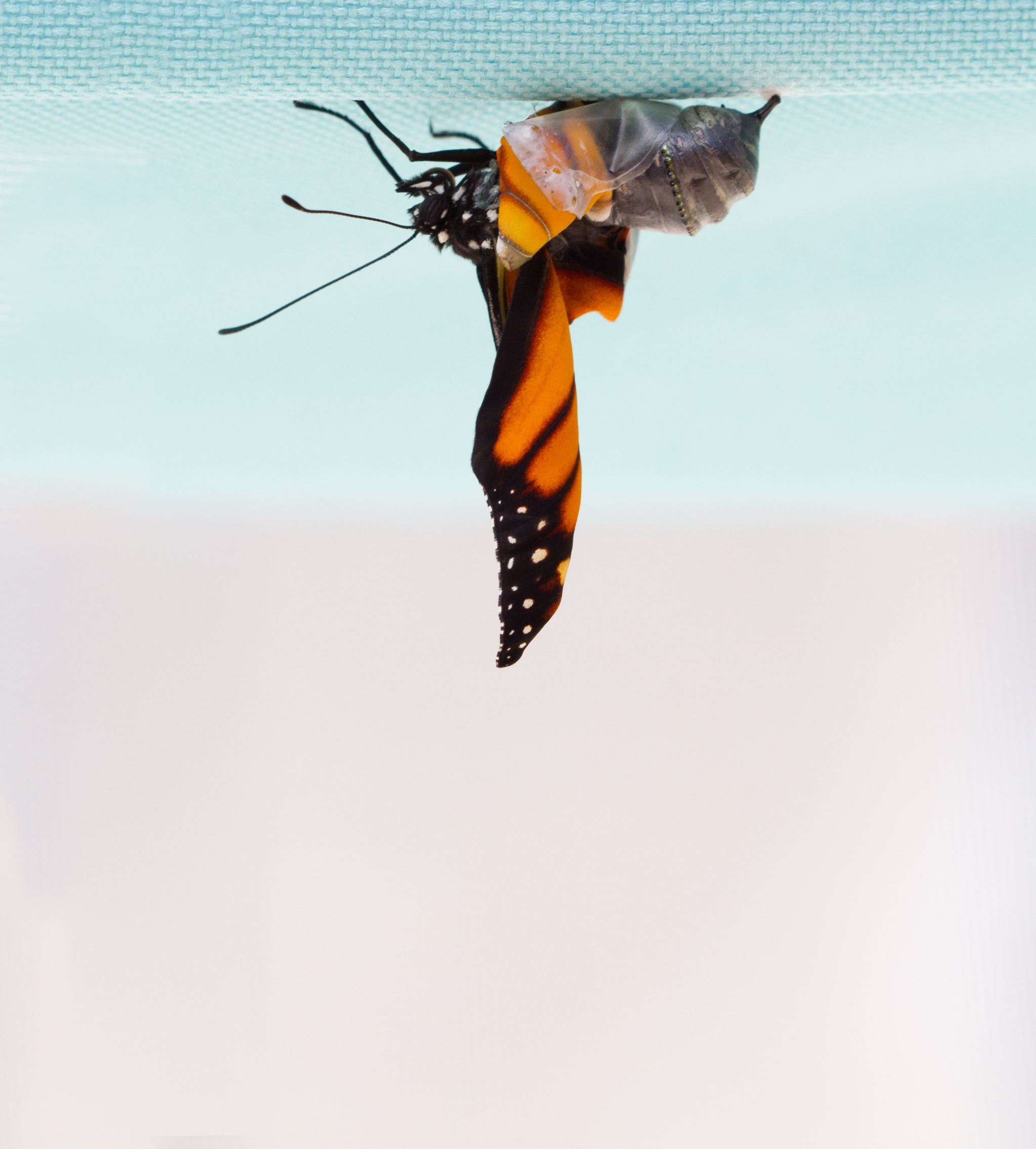 Change Agents
Planting early adopters to act as change agents in faculties.
Or
Faculty pilot programs.
What is on the horizon?
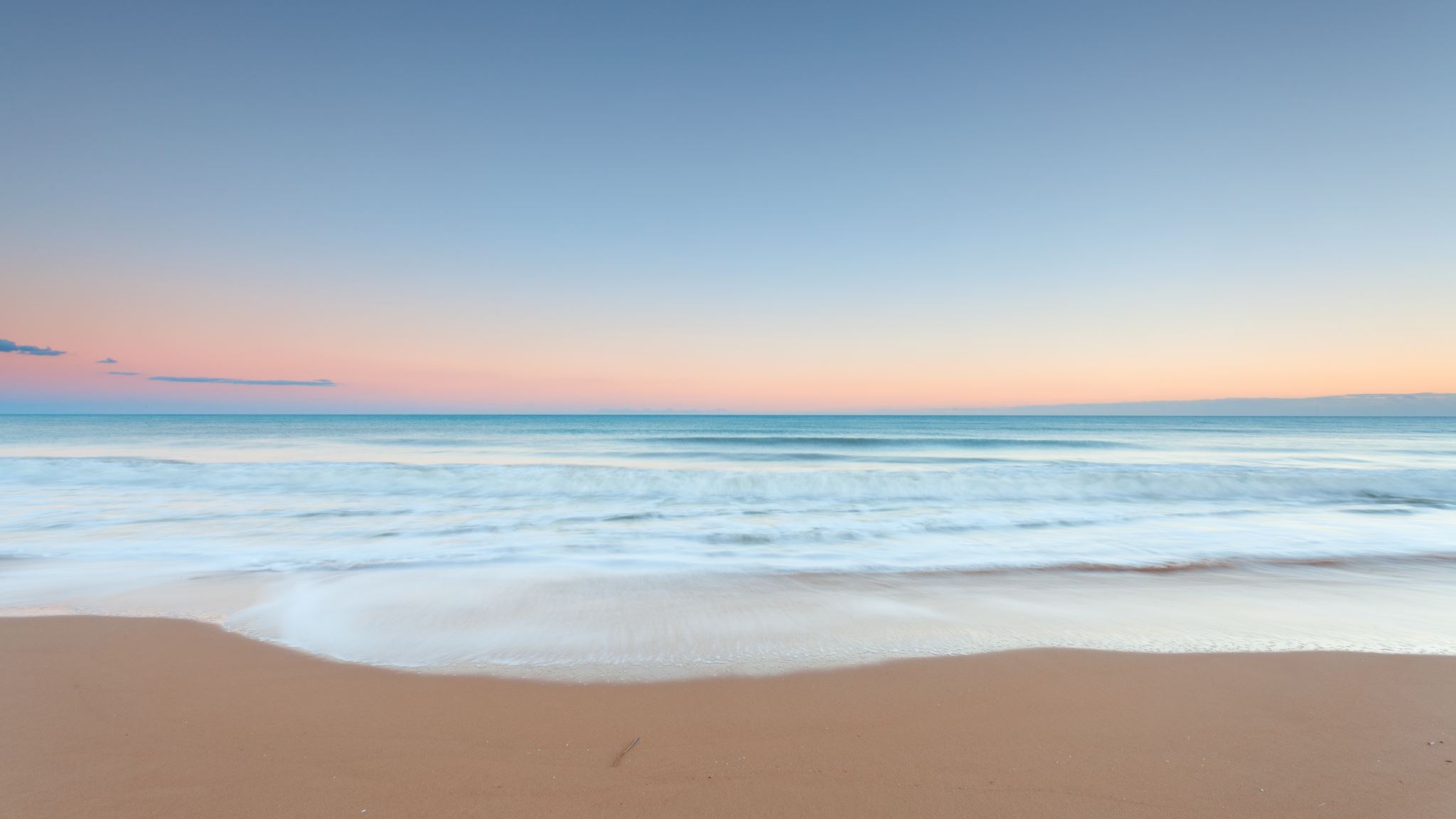 Environmental scan
What can we borrow?
Further enquiry
Rubric
Checklist
Template
Dublin University College have a UDL Moodle template, UDL implementation rubric and checklist
The activity or work has significance beyond the individual context: Breaks new ground or is innovative
Can be replicated or elaborated
References
ACCESS Project, 2011, 'Universal Design for Learning: A Concise Introduction', Colorado State University [PDF] http://accessproject.colostate.edu/udl/modules/udl_introduction/udl_concise_intro.pdf
ADCET: Universal Design https://www.adcet.edu.au/disability-practitioner/course-design-and-implementation/universal-design
Altrichter, H., Posch, P. & Somekh, B. 1993,Teachers Investigate Their Work: An Introduction to the Methods of Action Research, Routledge, London https://kangkholidblog.files.wordpress.com/2018/03/herbert-dkk-teachers-investigate-their-works.pdf 
Australian Vocational Education and Training Research Association, 2021. Webinar 7: Human research ethics. [Online] Available at: https://avetra.org.au/events.php/40/webinar-7-human-research-ethics 
Burgstahler, S. 2020, Universal Design of Instruction (UDI): Definition, Principles, Guidelines, and Examples, DO.IT (Disabilities, Opportunities, Internetworking and Technology) https://www.washington.edu/doit/universal-design-instruction-udi-definition-principles-guidelines-and-examples
CAST, About Universal Design for Learning, https://www.cast.org/impact/universal-design-for-learning-udl 
Connell, B. R., Jones, M., Mace, R., Mueller, J., Mullick, A., Ostroff, E., Sanford, J., Steinfeld, E., Story, M. Vanderheiden, G. 1997, The Principles of Universal Design, The Center for Universal Design, NC State University https://projects.ncsu.edu/ncsu/design/cud/about_ud/udprinciplestext.htm 
McPherson, M. & Nunes, M. B., 2004. Developing Innovation in Online Learning: An Action Research Framework. 1 ed. London: Routlege-Falmer. 
National Centre for Student Equity in Higher Education (NCSEHE) 2018, Deakin University — Inclusive Curriculum and Capacity Building (ICCB), Curtin University.
Nous Group. (2019). Improving assess and achievement for students with a disability - final report. Melbourne: Box Hill Institute (commissioned on behalf of the TAFE network). 
OECD, 2009. Creating Effective Teaching and Learning Environments: First Results from TALIS, s.l.: Source OECD. 
Pitman, T. (2021, February 14). Disability not the problem, awareness and accessibility are. Retrieved from Campus morning mail: https://campusmorningmail.com.au/news/disability-not-the-problem-awareness-and-accessibility-are/ 
Rickinson, M., Mildon, R. & Donovan, J., 2020. What does it mean to use research evidence well in education?. https://www.eisummit.org/events: Evidence and Implementation Summit 2021.
Venville, A., Street, A. & Fossey, E., 2014. Student perspective on disclosure of mental illness in post-compulsory education: displacing doxa. Disability & Society, 29(5), pp. 792-806 .